Know What’s Below
June 15, 2021
Agenda
History of Damage Prevention in Virginia
Common Ground Alliance
Next Practices Initiative
Virginia 811 Resources
GOLD!
[Speaker Notes: Sutter’s Mill, California, start of the California Gold Rush]
Wisconsin
[Speaker Notes: 30 state of the Union]
Washington Monument
[Speaker Notes: Construction began but delayed for 23 years due to funding issues and the Civil War.  Finally completed in 1884 and dedicated in 1885.]
Washington Gas Light Company
Chartered by Congress
Became the first of the District of Columbia’s present-day utilities
[Speaker Notes: This happened a few days after the cornerstone of the Washington Monument was laid on July 4, 1848.

Columbia Gas of Virginia has a similar origin in time although not in Northern Virginia.]
Fast Forward…
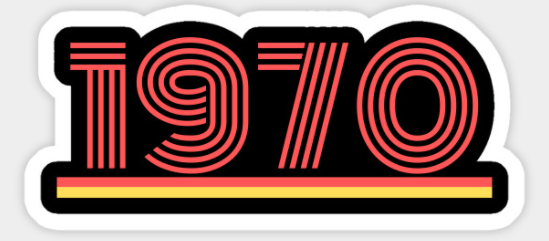 Call Centers
Centers were established in certain areas in the US
Regional centers
Houston example
Idea was for excavators to make one call as opposed to calling each utility for information
[Speaker Notes: Centers were established due to an increase in catastrophic damages that resulted from excavation activity.  Incidents in Pennsylvania, Georgia, and Minnesota, all saw multiple deaths and others injured, not to mention the costs in property damaged.

Houston – the hottest little number in town.]
Miss Utility
1971 - Started for parts of Northern Virginia and Maryland
“To miss the utilities, call Miss Utility before you dig”
4 utilities in Northern Virginia were the original participants
Service provided by C&P Telephone
Collect call!
More History
1975 – Miss Utility of Tidewater formed
1976 – Richmond area center opened
1977 – Committee formed to study and prepare proposed legislation
Call was voluntary
Utility membership was voluntary
[Speaker Notes: Accidents continued, and it was recognized that guidelines were needed in addition to calling for utility marks.  Annandale explosion, 1972, killed a mother and 2 young children.  In 1977, a 34,000 volt electric cable was hit in the Richmond area.  The backhoe operator was slightly burned but another worker suffered severe burns and was hospitalized.  Over 2,100 area homes and businesses lost power.]
Damage Prevention Act
1979 – Became law
1995 – Amended to include
Enforcement
Positive Response System
3 Hour Notice tickets
Establishment of Advisory Committee
2002 – Amended to include
Change in timing for waiting period
Designer and Special Project tickets
Installed lines must be locateable
Utility Depth Requirements
[Speaker Notes: 2010 – legislation passed to address marking of sewer laterals in certain situations]
Rules of Enforcement
Detail standards and requirements that help enforce the Damage Prevention Act
Definition of “clear evidence”
General marking requirements
Requirements for trenchless excavation
Delineating specific location
Additional Rules of Certification of Notification Center
[Speaker Notes: Marking Standards released in 2003, first of its kind anywhere.

Latest issues include “over-notification” and “scheduling tickets”]
How Have We Done?
[Speaker Notes: Factors – enforcement, education, development of better practices, cooperation and partnership amongst stakeholders, greater awareness of requirements.]
Latest Damage Data
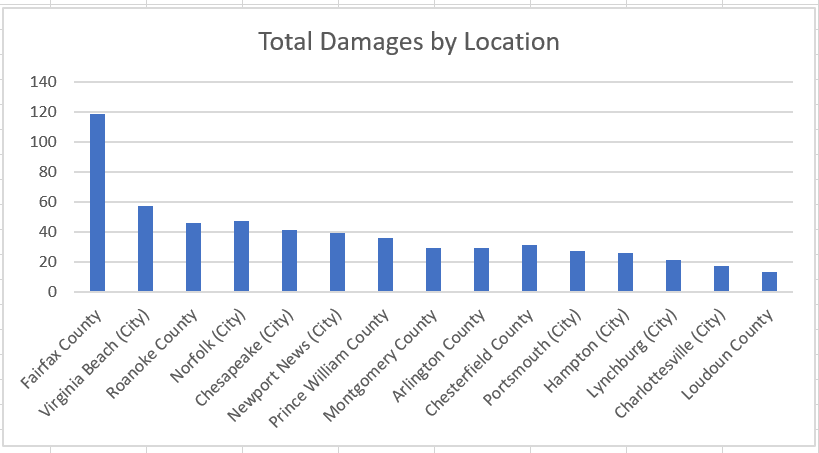 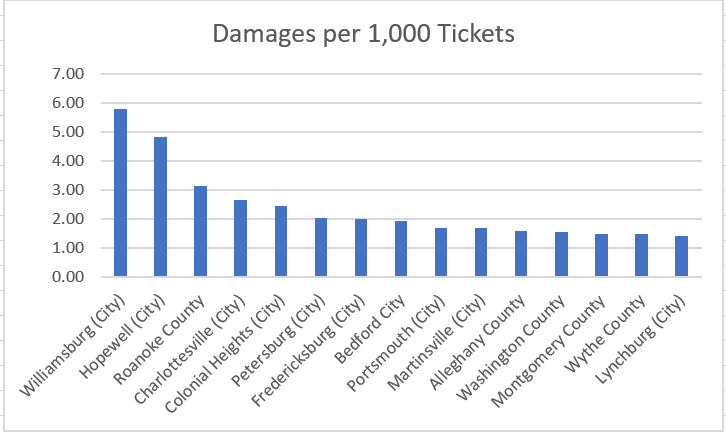 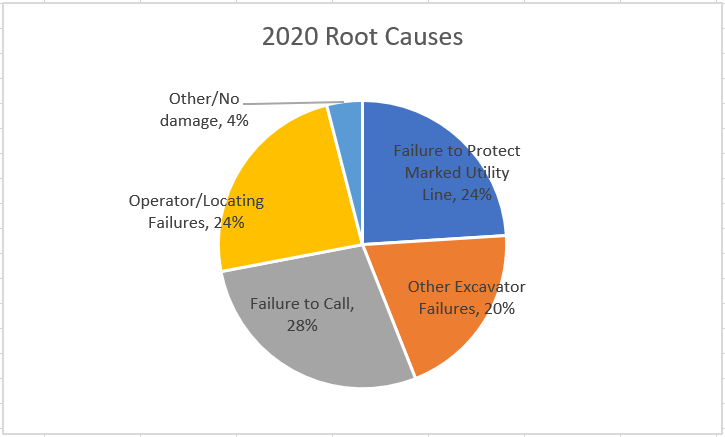 Virginia 811
Established as Virginia Utility Protection Service
July 2002 - Began Operations
July 2003 – Single notification center in Virginia
Added Northern Virginia and Eastern Shore 
501 (c) (6) organization
Notification Center
We do not mark utilities!
HCCA member since 2006
[Speaker Notes: In addition to processing tickets and maintaining positive response system, we have a mandate to conduct “an effective public awareness program”.  We do that in part by partnering with stakeholders throughout Virginia.]
Common Ground Alliance
Common Ground Alliance (CGA)
Created as a result of the Common Ground Study
1998 – study authorized by Congress to examine damage prevention laws and practices
Study conducted by US Department of Transportation
Stakeholders came to consensus on best practices
Incorporated in 2000
Member driven organization dedicated to help prevent damages to underground utilities
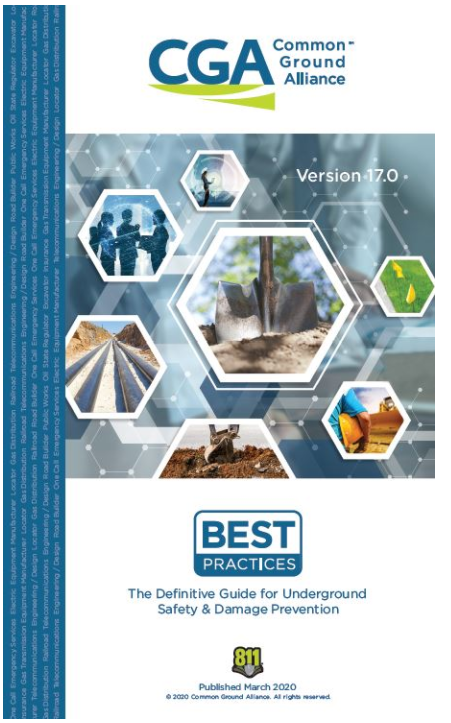 [Speaker Notes: Stakeholder driven, consensus based]
[Speaker Notes: Initiated in 2007]
CGA Next Practices
[Speaker Notes: Research, industry surveys, and CGA DIRT report were the resources]
Background
Launched in 2020, the goal of Next Practices Initiative is to address the most critical challenges facing the damage prevention industry. 

The Next Practices Initiative seeks to encourage the industry to develop and adopt a new generation of innovative solutions to issues that the industry has struggled to address. 

Guided by the Next Practices Advisory Committee, the Initiative uses industry data, quantitative surveys and stakeholder input to focus the industry on the advancement of the most effective solutions to address critical damage prevention challenges.
Future of Damage Prevention
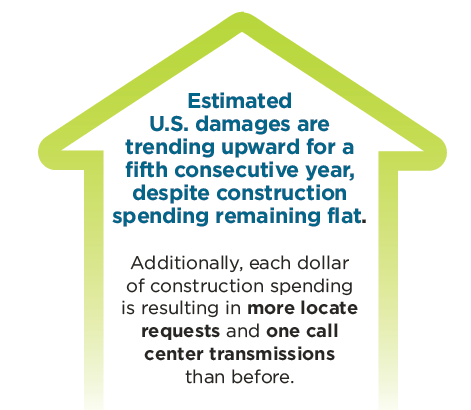 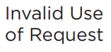 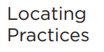 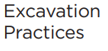 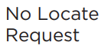 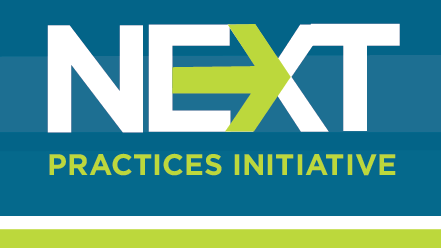 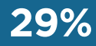 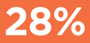 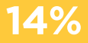 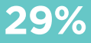 Reversing trend will require innovation in all areas of damage prevention.
The Next Practices Initiative will:
Encourage innovation and new practices to address the most critical damage prevention challenges.
Document and share case studies and data supporting new and effective practices; and
Incentivize damage prevention stakeholders to develop and support innovative solutions.
Vision & Strategy
VISION - A damage prevention system that:
Works for all stakeholders every time.
Ensures effective, efficient and safe excavation around buried facilities. 
Results in zero damages.
STRATEGY - A three-pronged approach to success: 
Double down on proven practices. 
Advance innovative solutions. 
Eliminate inefficiencies in the system (no band-aid solutions).
Key Findings: Critical Issues
Facilities not marked accurately and on time
Excavator errors in the field
Effective and consistent use of 811
[Speaker Notes: 3 includes no ticket and over-notification]
CGA Technology Report
Developed by CGA’s Technology Committee
Idealized excavation project in 2030
2030
Excavator enters an electronic one call ticket using electronic white-lining.
Facility operators/locators mark the site on time and provide Electronic Positive Response (EPR).
EPR contains a file that can be uploaded into the excavating machine cab.  Hardware/software on the bucket use the data and warn the equipment operator when they are within a certain distance of the buried utility.
2030
(continued) Critical facilities have sensors installed that could automatically shut down the machine or freeze controls if needed (equipment gets too close).
2030
Software geofences the perimeter of the work site as defined by the one call ticket.  Alerts machine operator if they move beyond that scope and can alert to facilities outside of that scope.
Software is compatible with an inexpensive drone.  EPR file uploaded to it allows monitoring of the machine operation (even remotely).
2030
If any unmarked, mismarked, or abandoned facilities are found during the project, the drone maps them via integrated GPR and/or takes photos.  Those photos are provided back to the utility operator who can verify it and update files as needed.
Ideally, all utility operators participate in EPR.
All of the technology described exists NOW!
CHALLENGE:  Getting all stakeholders to adapt and utilize
Virginia 811 Resources
Computer Based Training
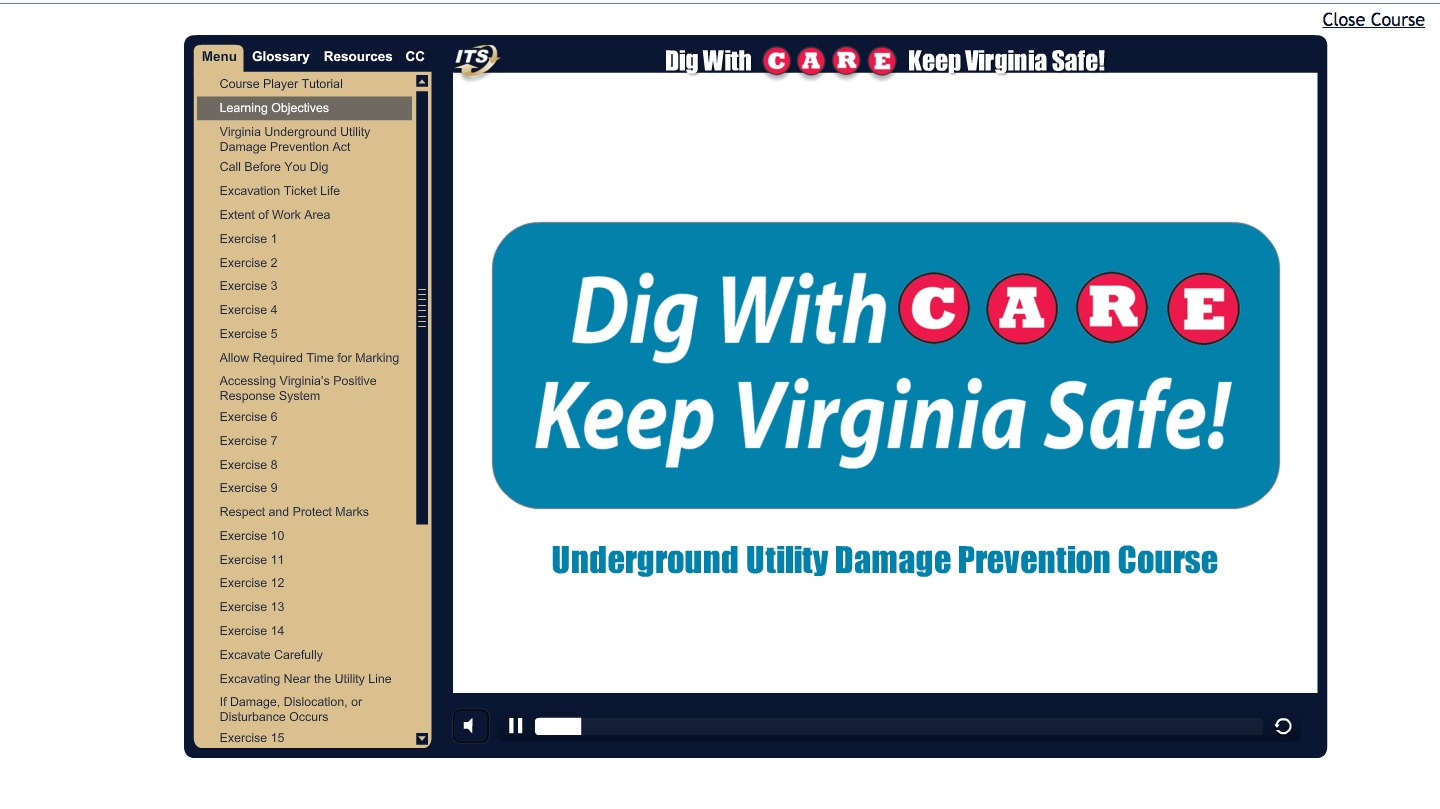 Web Ticket Entry
Web Ticket Entry
Single Address Tickets
Ticket Revision Express
Allows callers to process Update/Remark tickets quickly online
Location Enhanced Ticket Search
Location Enhanced Ticket Search
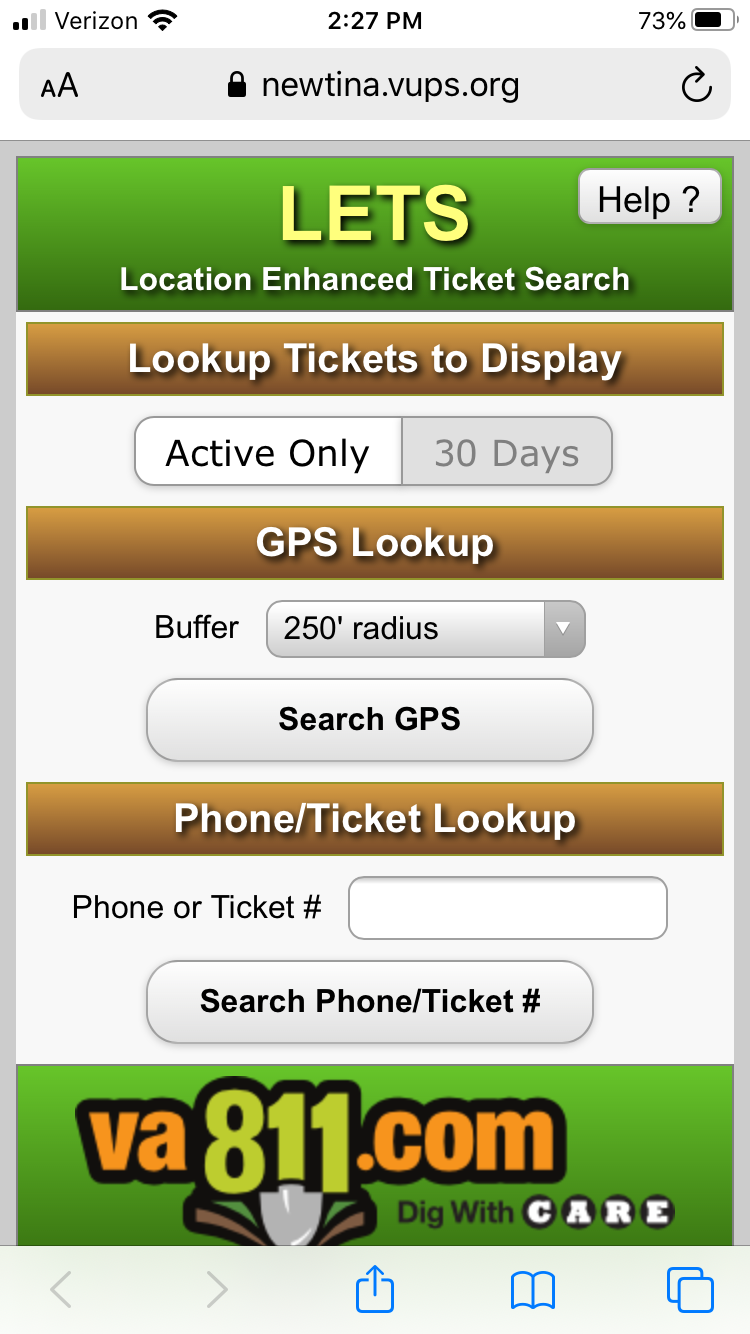 Requires location services to be turned on for GPS search
Search for active tickets or from last 30 days
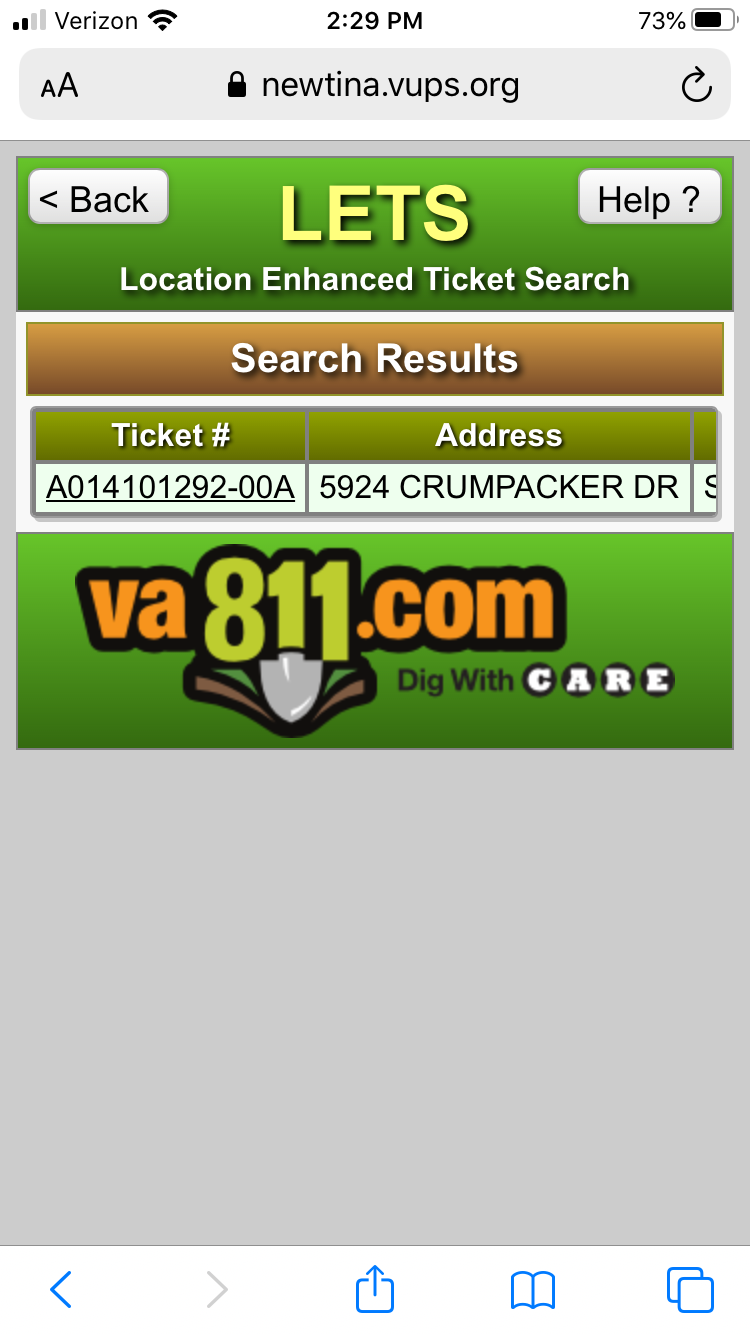 List of tickets based on GPS search
Expired tickets if present are shown in red
All members utilities have responded for tickets shown in green
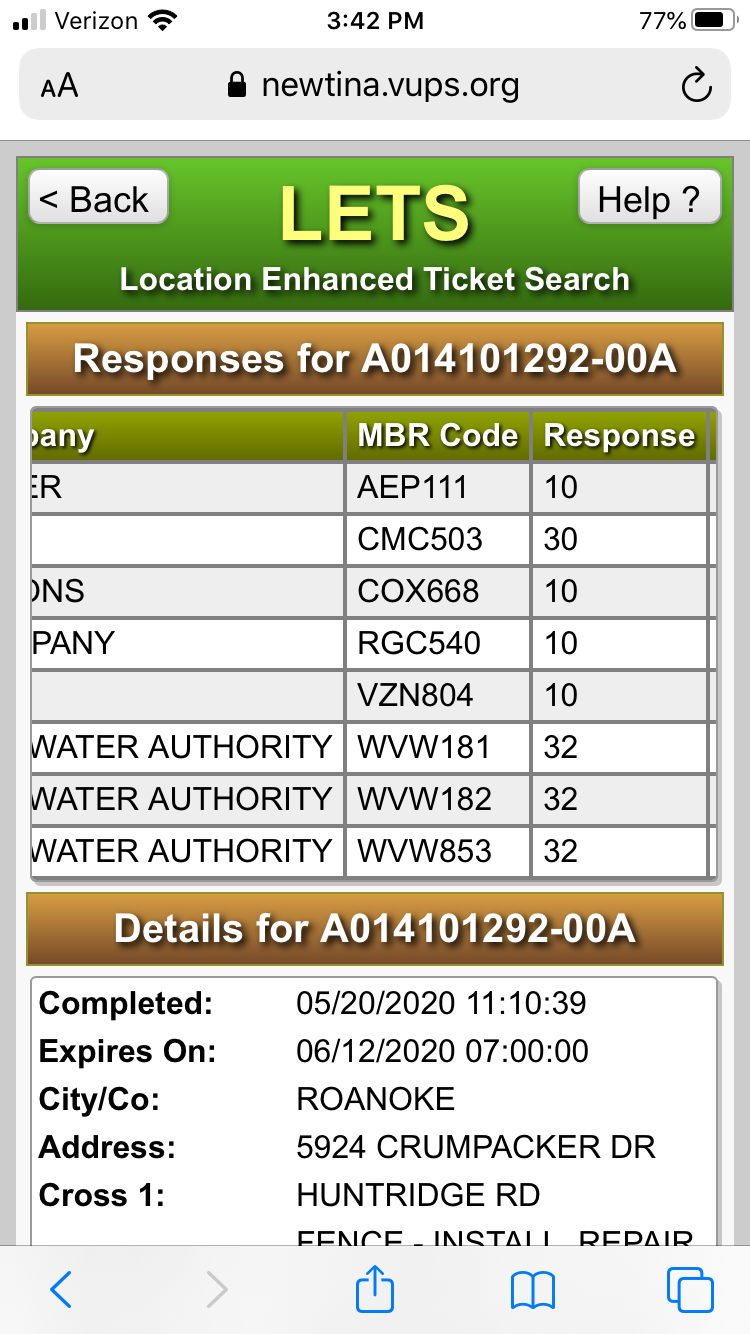 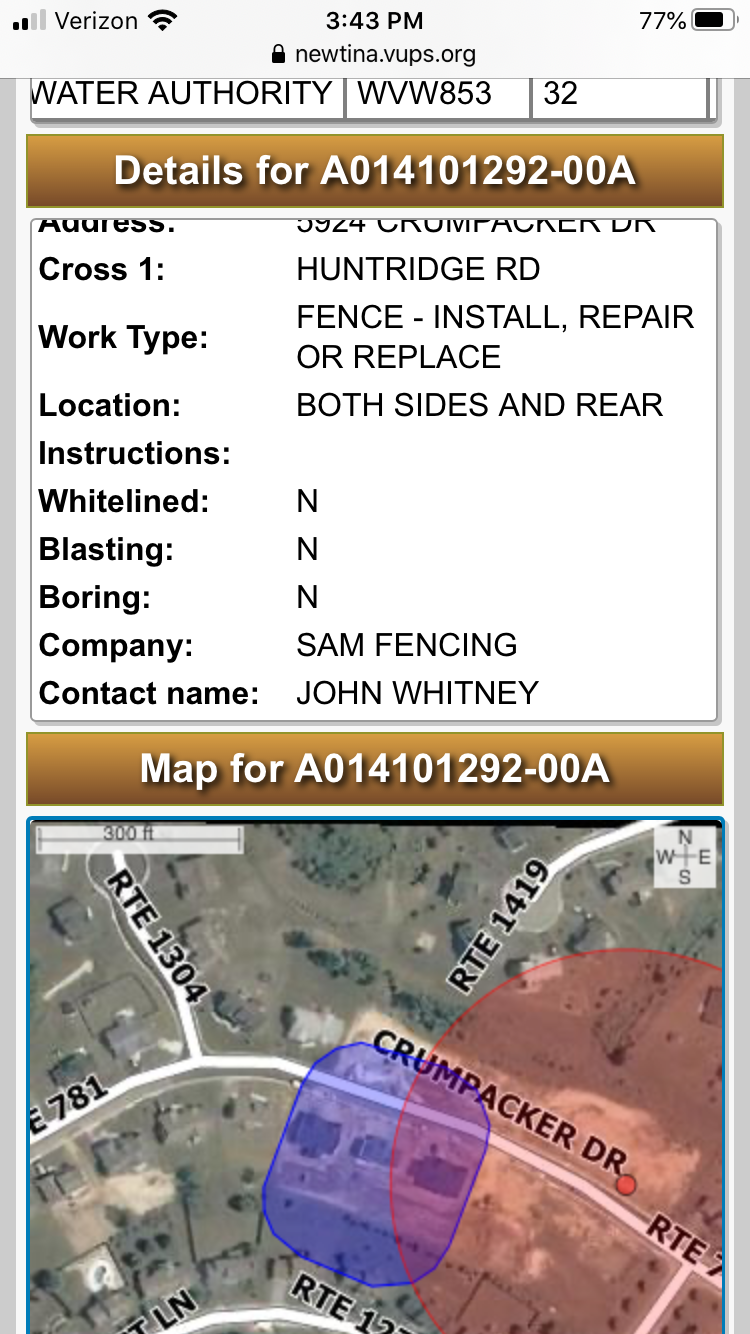 LETS
Map
1,000 ft buffer is shown in red
Notification polygon is shown in blue
Why LETS?
Academy
Online resource for training and tips on Web Ticket Entry
Visit www.va811.com and click on the Academy logo
Contact Information
Steve Light
Email – slight@va811.com
Cell – 540-761-9655

www.va811.com